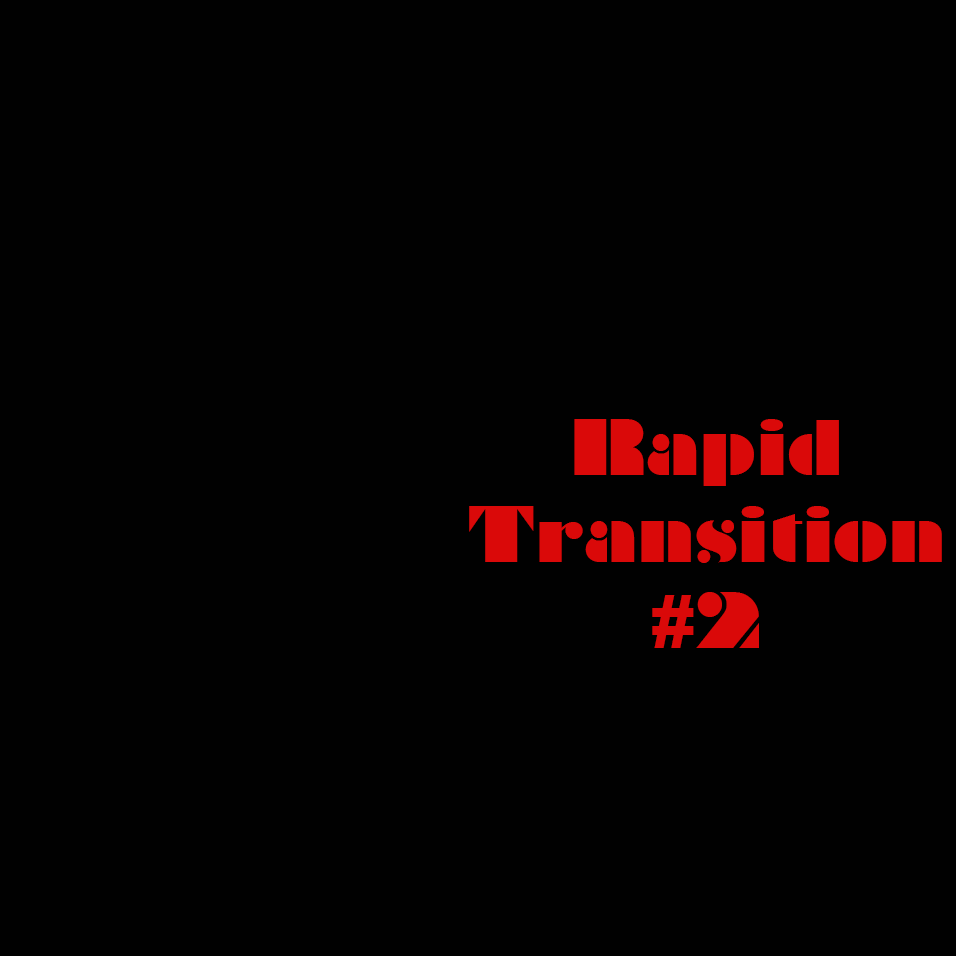 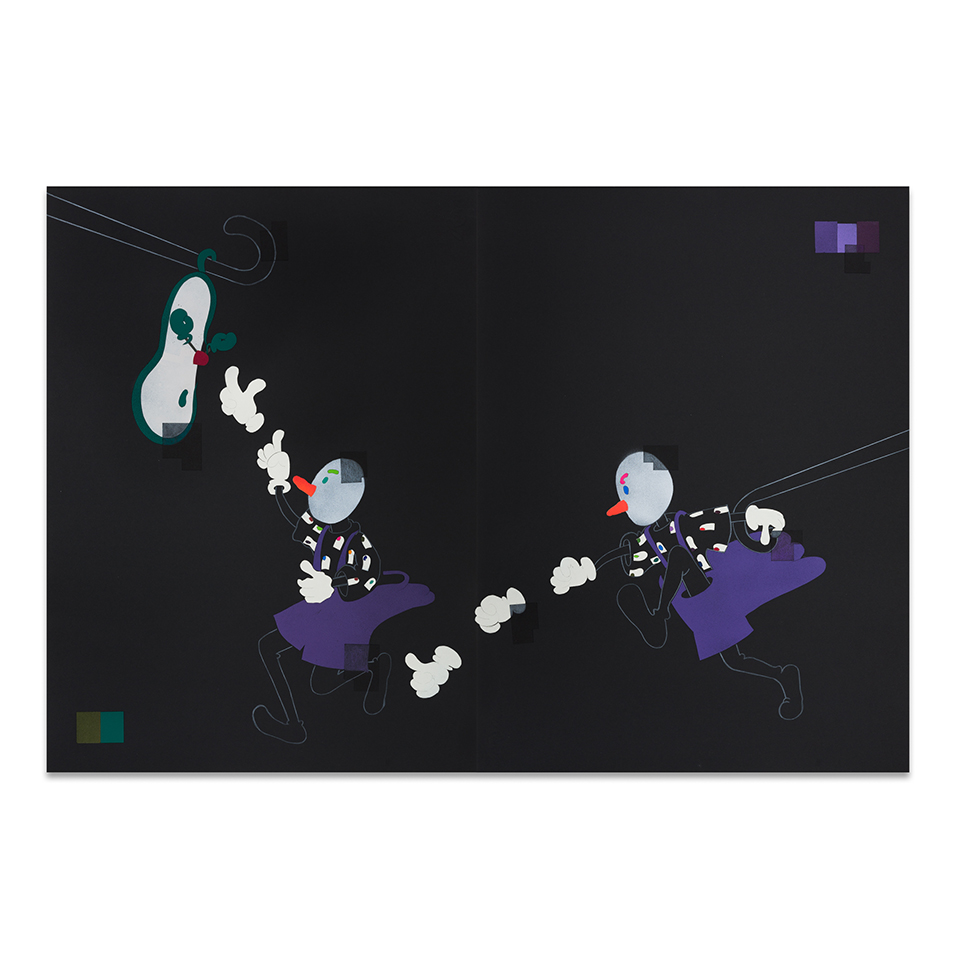 OONA GRIMES: Etruscan children #13, 2021
spray paint, collage & coloured pencil on paper, 76 x 112cm
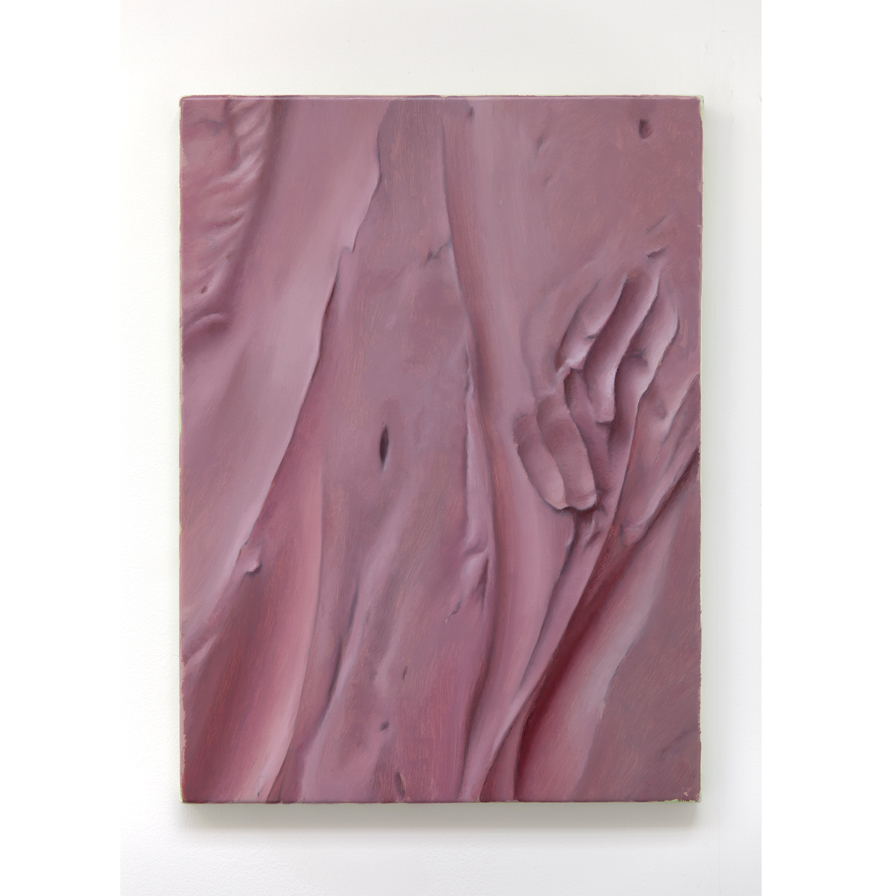 DAMIEN MEADE: Untitled, 2021
oil on canvas, 55 x 40.5cm
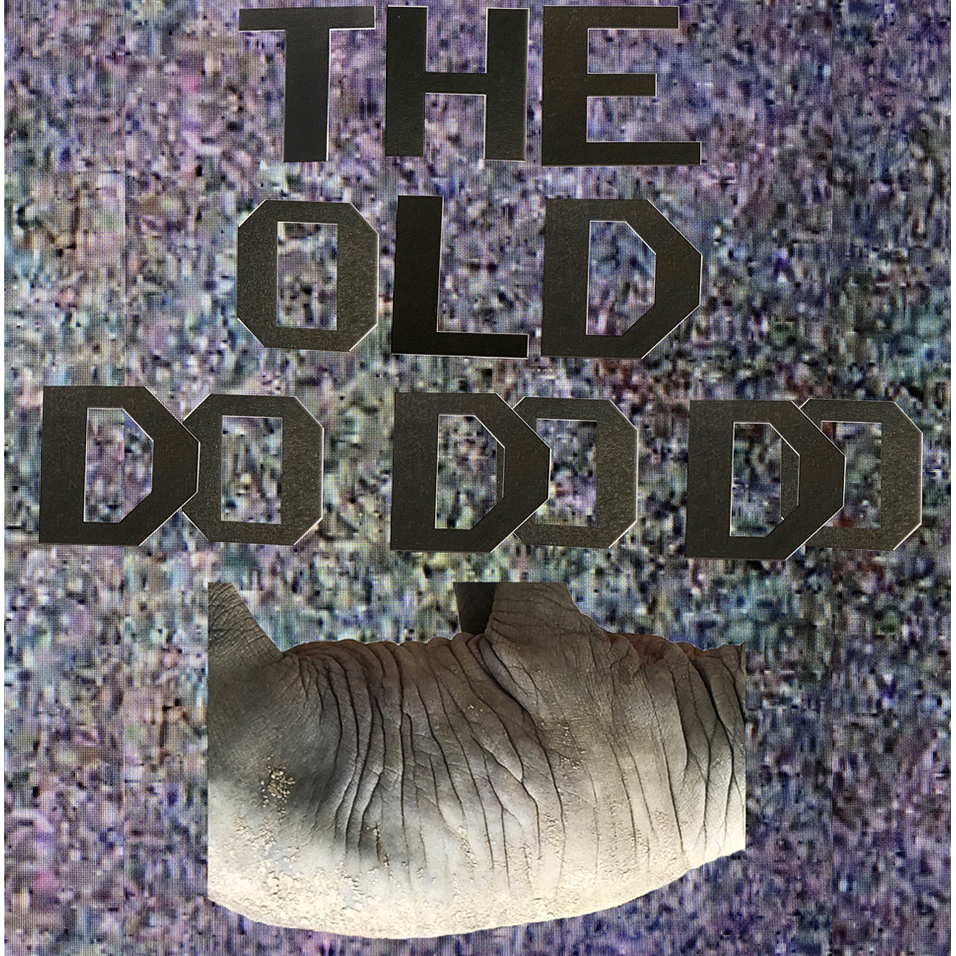 ANA GENOVES: The Old Do Do Do, 2021
digital image
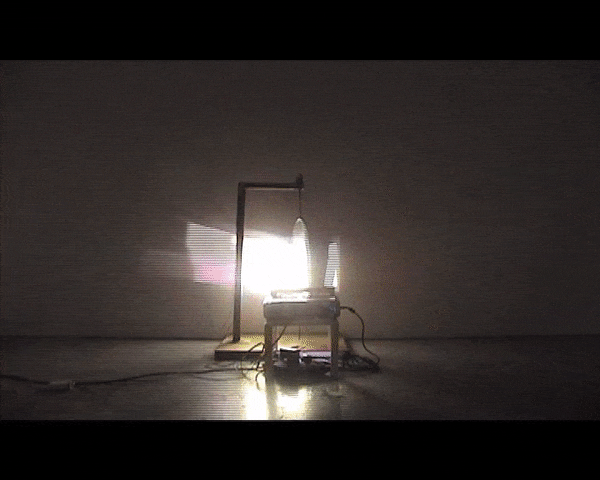 MARINA XENOFONTOS: Sequence 1, 2009 
motor mechanism, mirror, wood, metal, projected image, dimensions variable
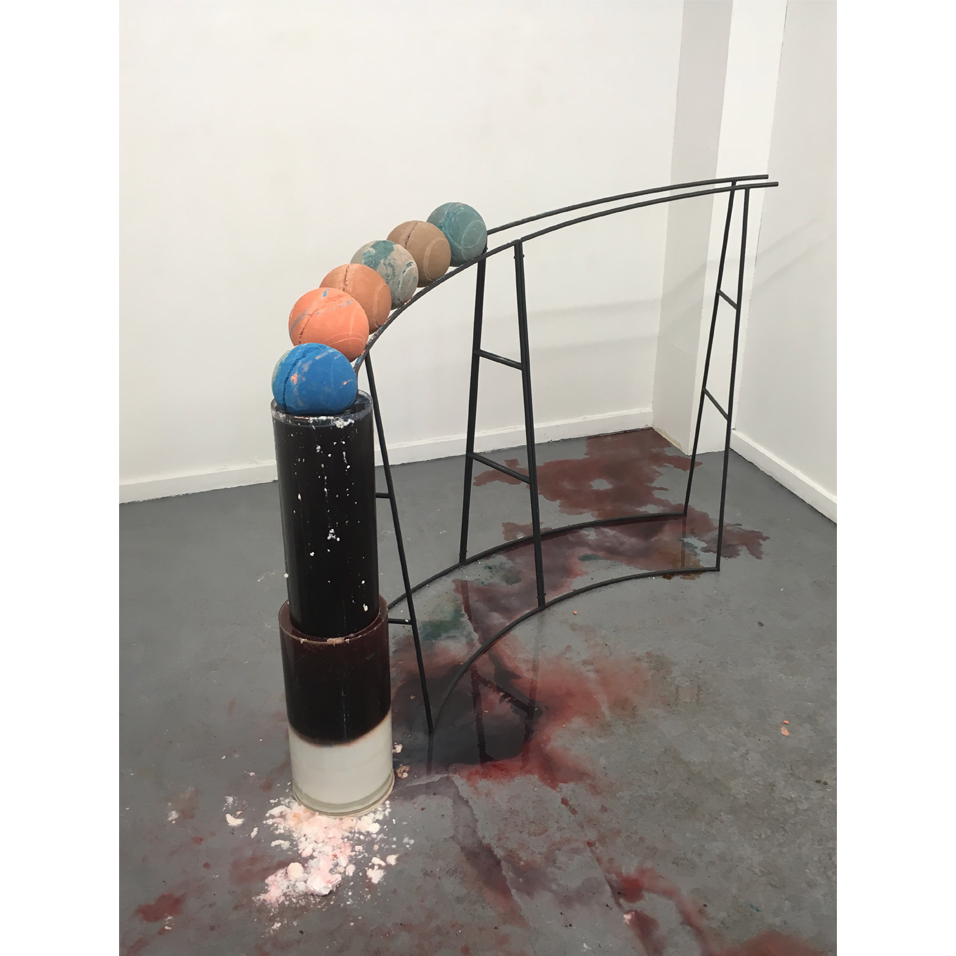 DANIEL PASTEINER: AntiWorldClock, 2019
acid, sodium, pigment, water, alkyd, glass, steel
189 x 390 x 170 cm
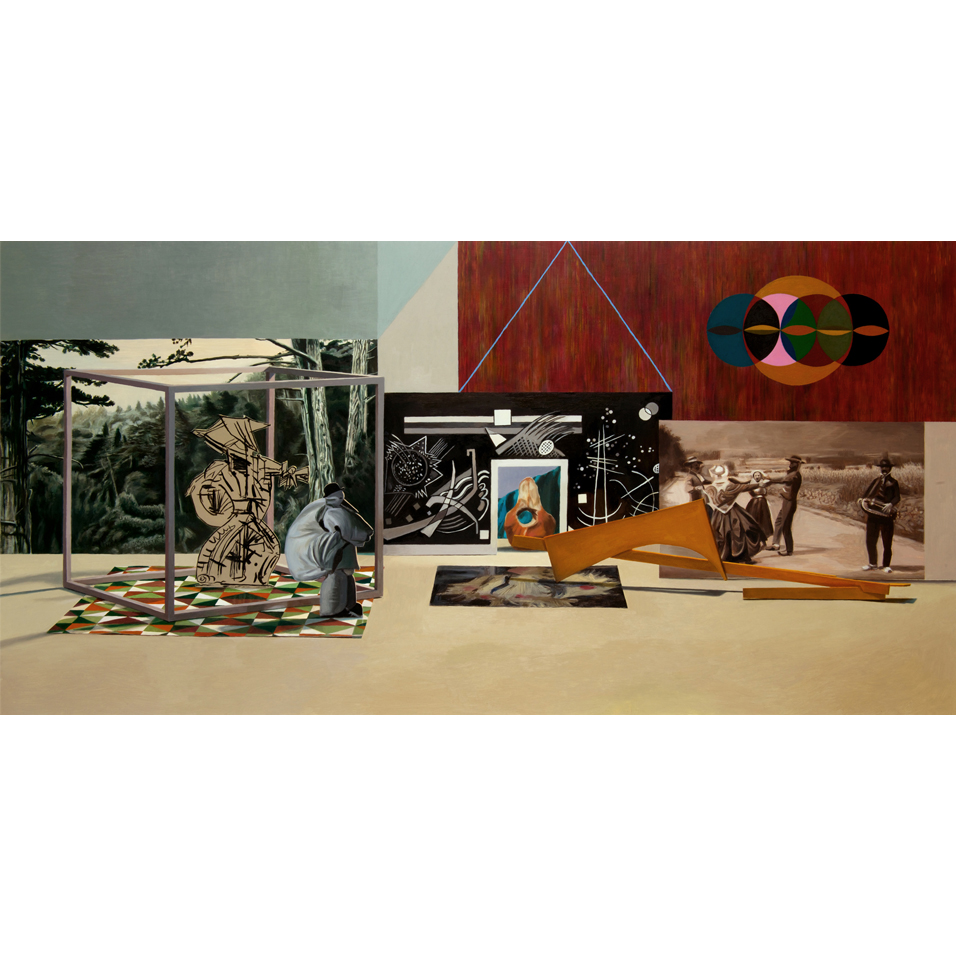 LOUISE BRISTOW: Creation Ritual, 2016
oil on MDF panel, 40 x 80cm
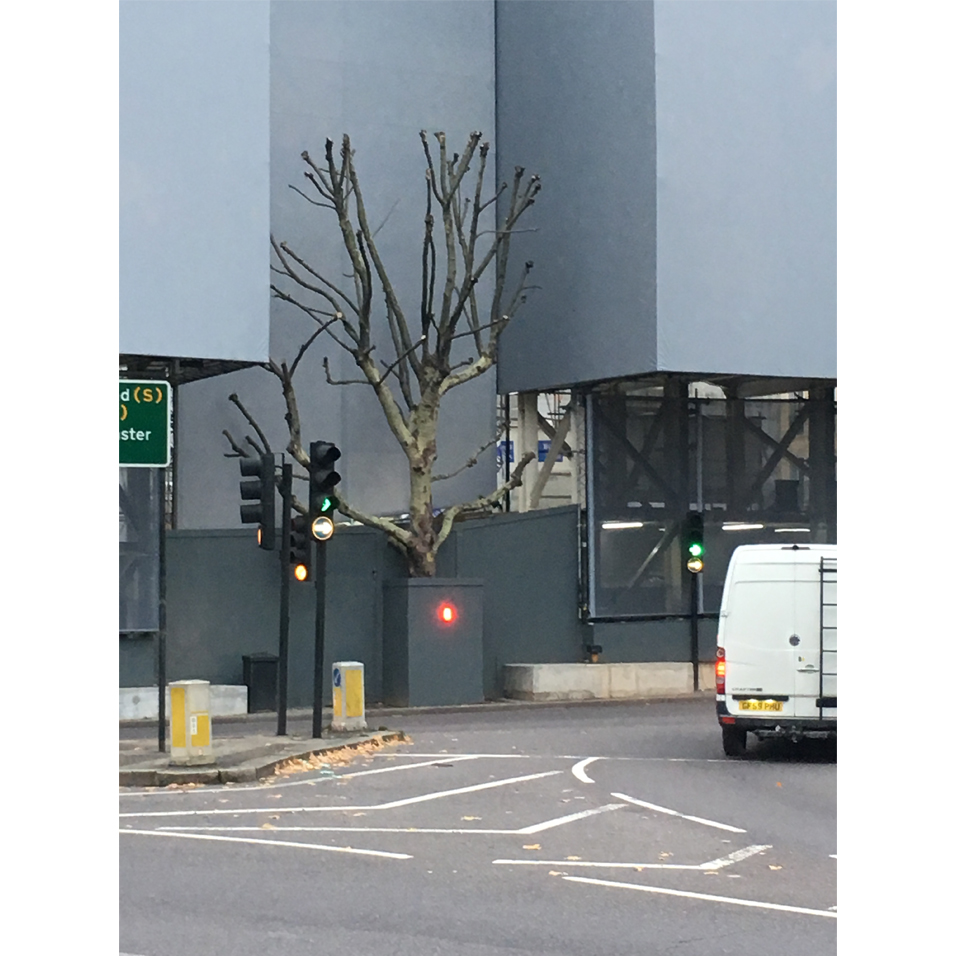 LUCY GUNNING: Tree Punishment 
(detail from Leaves and Tangents), 2018
performance, dimensions variable
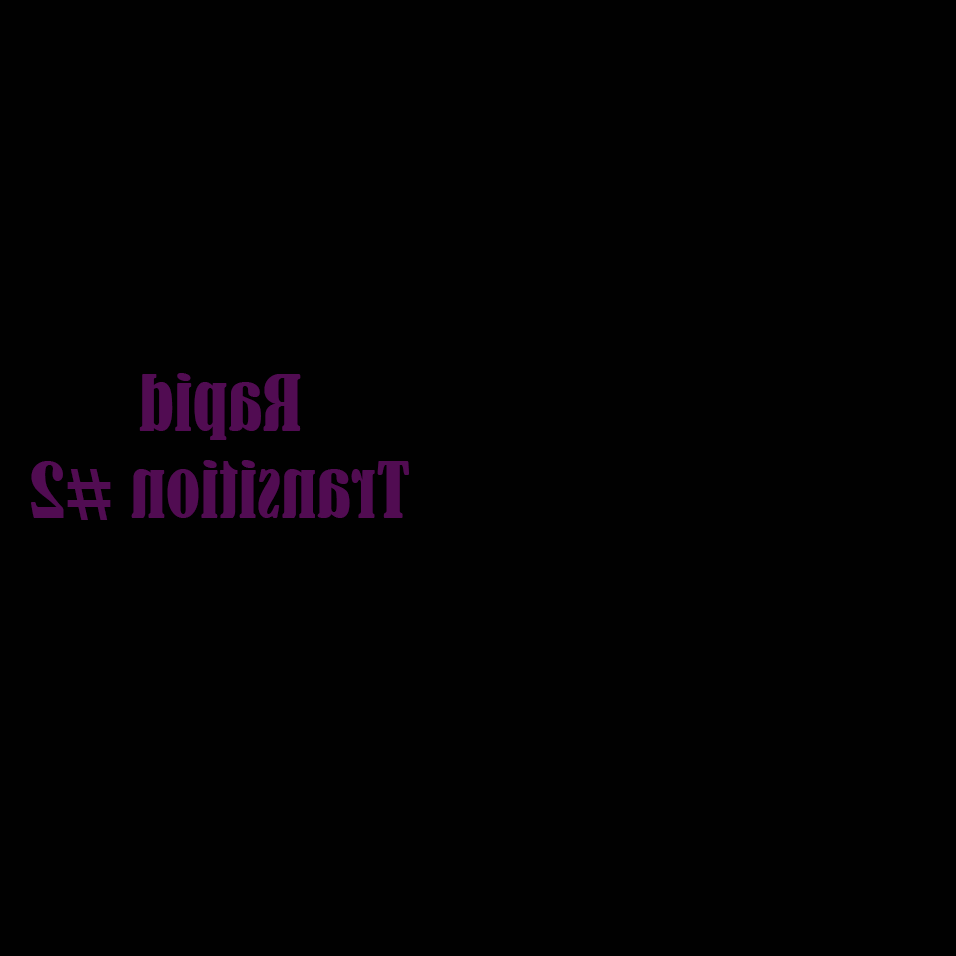